№ 5.14, С. 219
D
N
К
M
А
В
L
С
1. Основні поняття.
Січною площиною многогранника називається така площина по обидві сторони від якої є точки даного многогранника.
 Перерізом многогранника називається фігура, яка складається з усіх точок, які є спільними для многогранника і січної площини
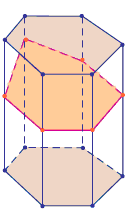 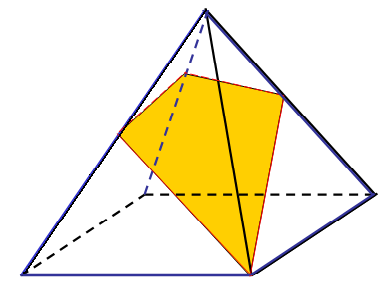 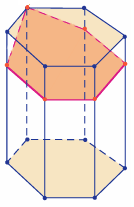 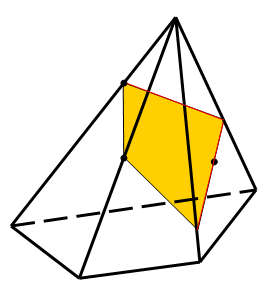 2. Вид перерізу залежить від розміщення площини.
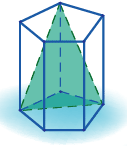 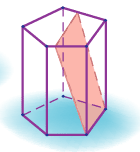 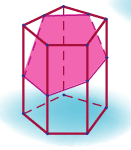 3. Січна площина перетинає грані многогранника по відрізкам, тому перерізом многогранника є многокутник, що лежить в січній площині. Очевидно, що кількість сторін цього многокутника не може перевищувати кількості граней даного многогранника. Наприклад: в чотирикутній призмі (всього 6 граней) в перерізі  можемо отримати трикутник, чотирикутник, п'ятикутник, шестикутник.
?
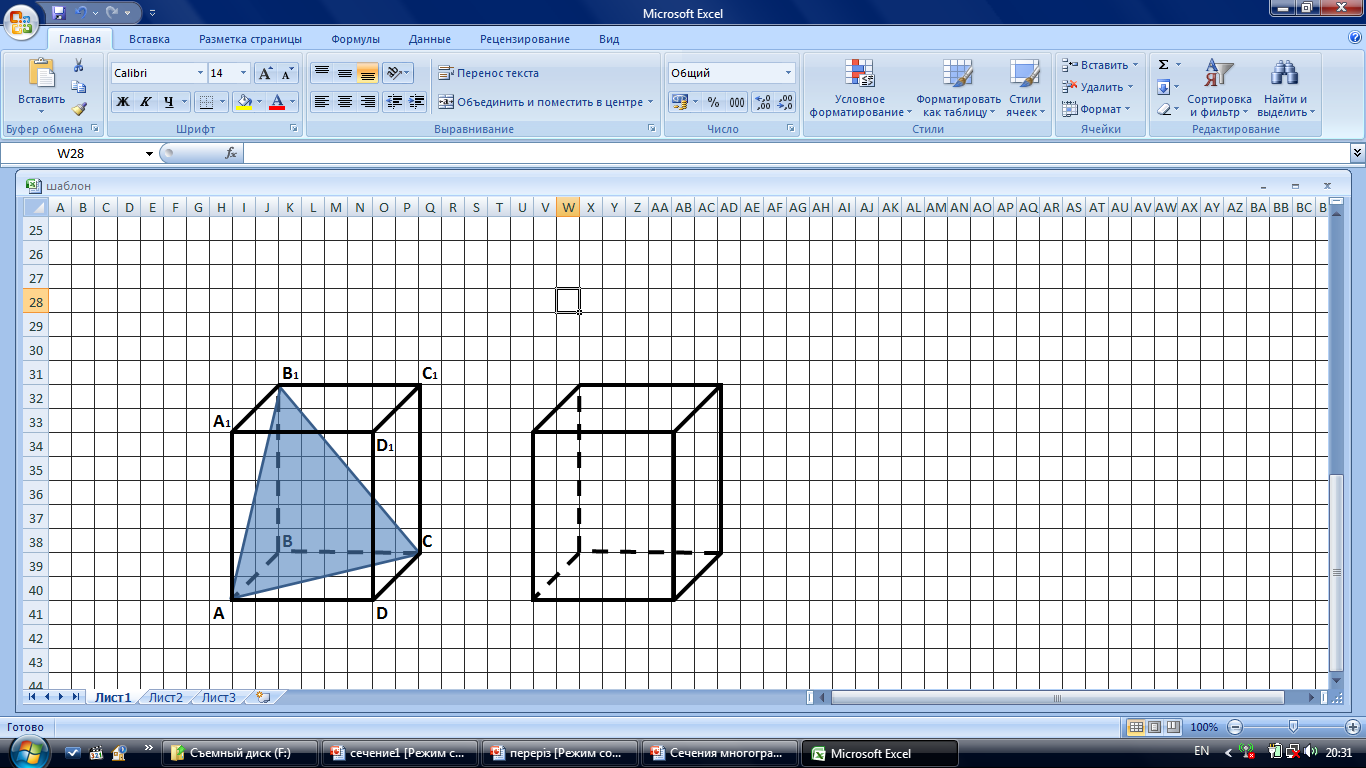 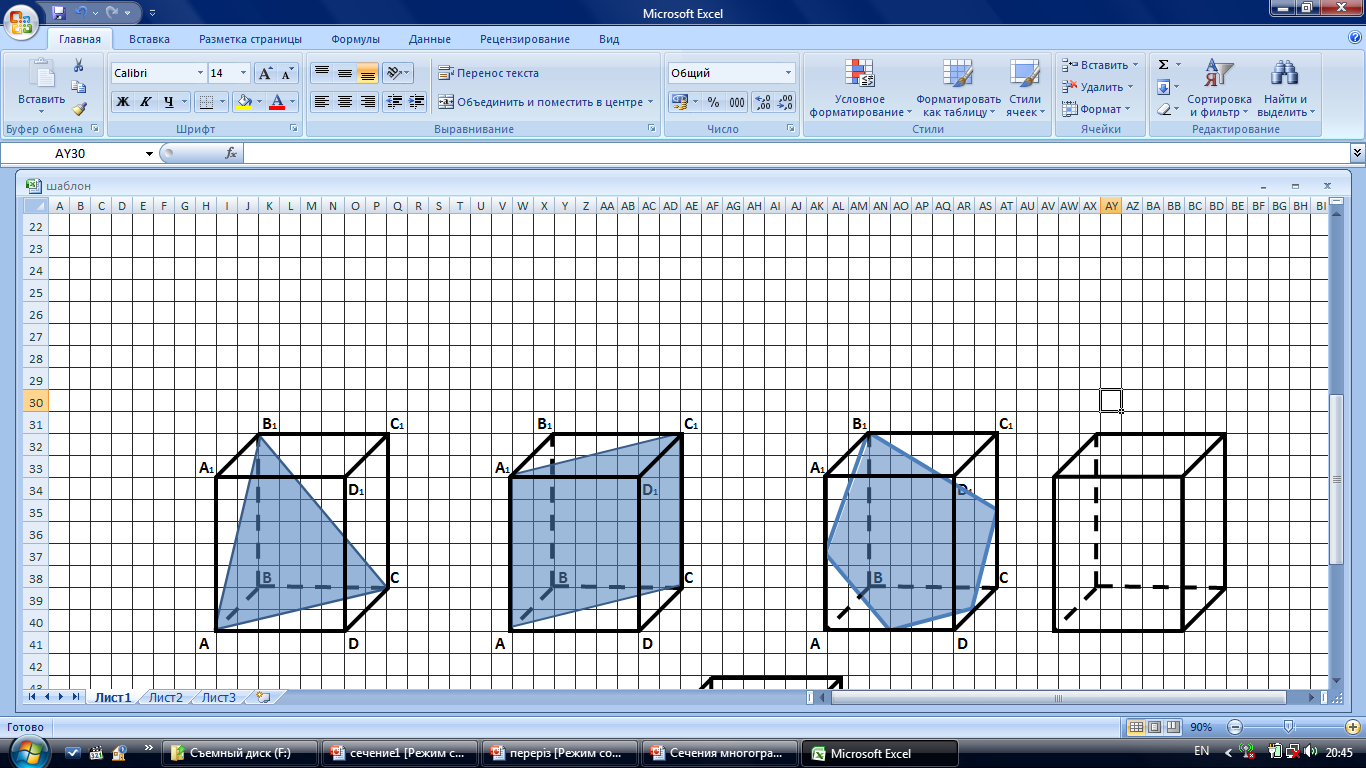 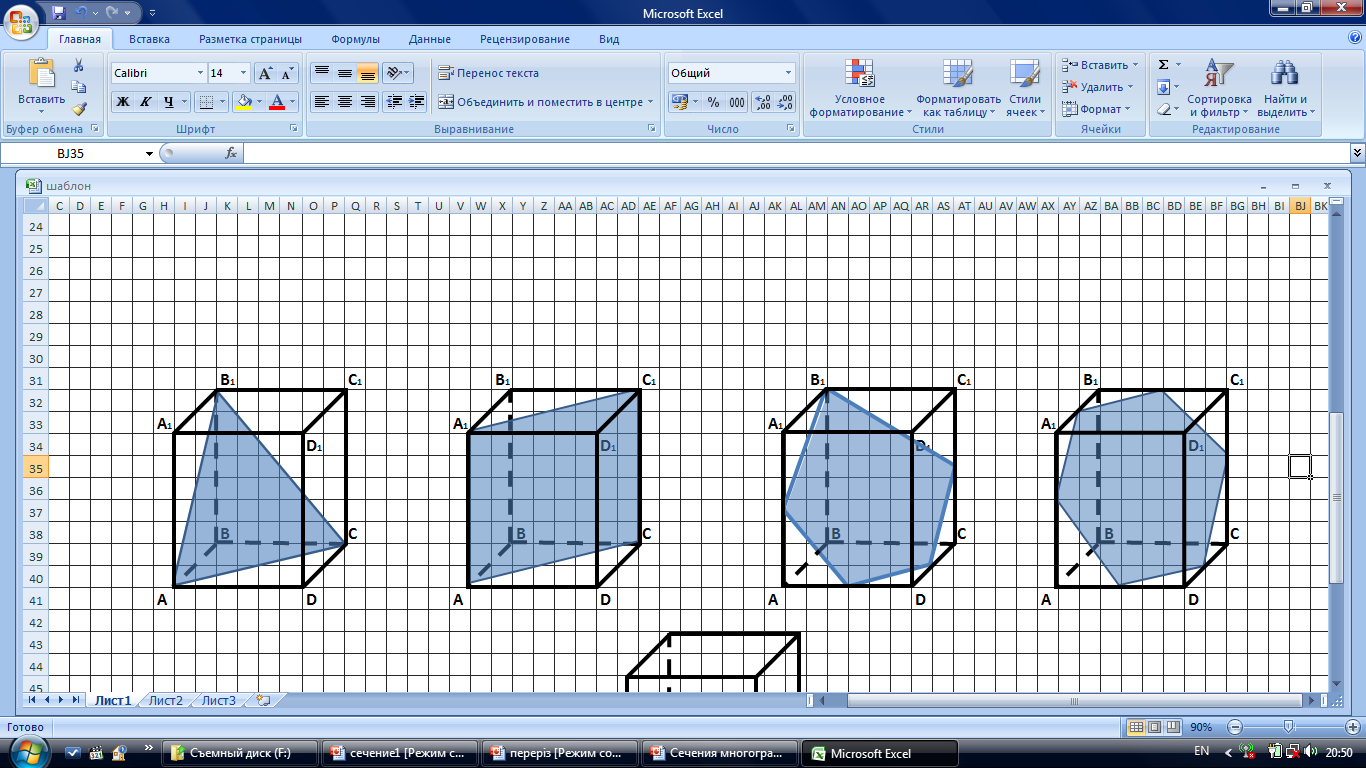 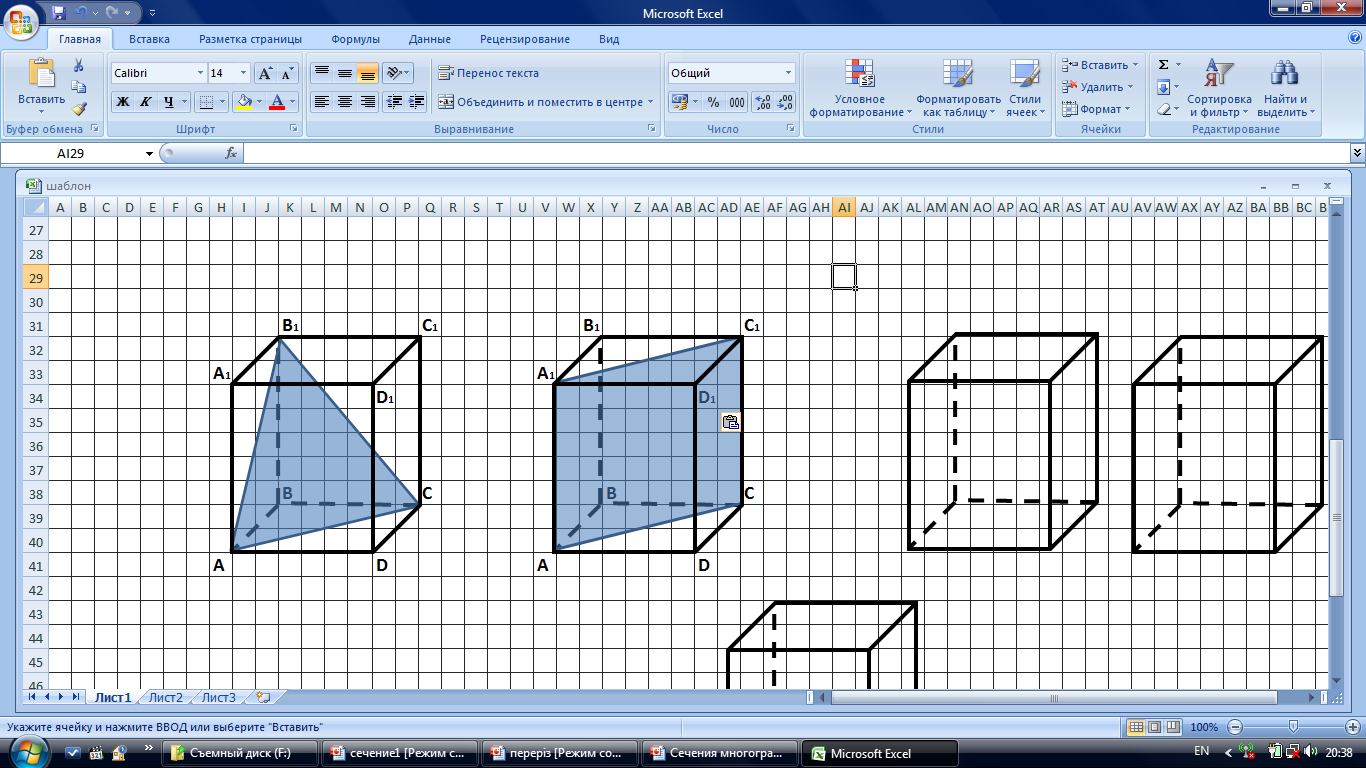 № 6.7, С. 226
№ 6.1, С. 226
№ 6.3, С. 226
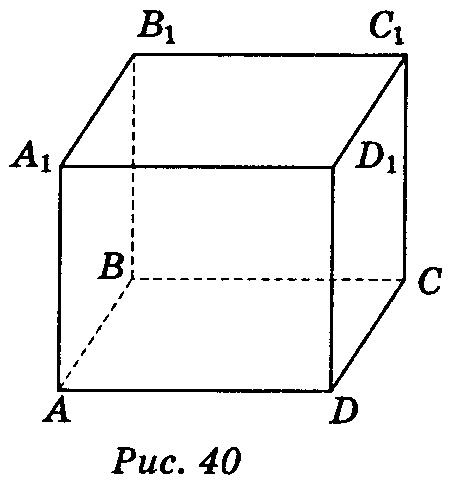 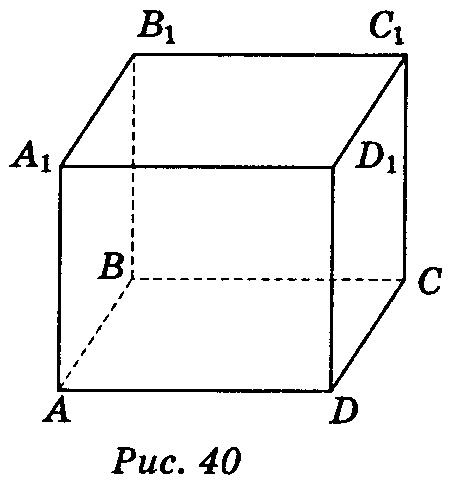 № 6.11, С. 227
D
L
N
M
С
А
В
Геометричні твердження.
Якщо дві паралельних площини перетинаються третьою площиною, то лінії їх перетину паралельні.
4. Площину перерізу можна задати:

1. Трьома точками, що не лежать на одній прямій;
2. Прямою і точкою, що не лежить на ній;
3. Двома прямими, що перетинаються;
4. Двома паралельними прямими;
Скільки площин можна провести через виділені елементи?
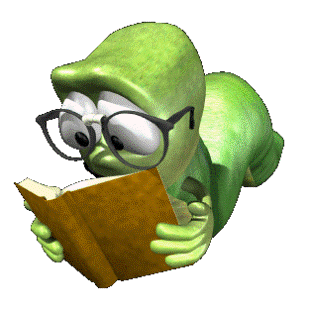 Що означає побудувати переріз?
	
	Побудувати переріз многогранника площиною – означає:
 в площині кожної перетнутої грані вказати дві точки, що належать перерізу;
 з'єднати ці точки прямою;
 знайти точки перетину прямої з ребрами многогранника.
Приклади
1. Побудуйте переріз паралелепіпеда площиною, що проходить через точки А, В, С.
С
А
В
№ 6.12, С. 227
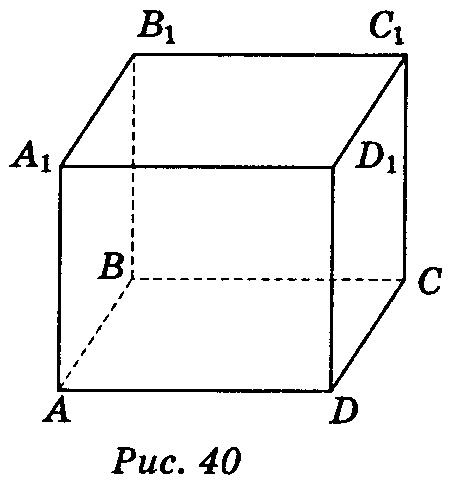 1)   M, B, C        
2)  M, B1, C
M
№ 6.13, С. 227
2) Грані ВСС1В1
A1
C1
B1
K
A
C
B
№ 6.15, С. 227
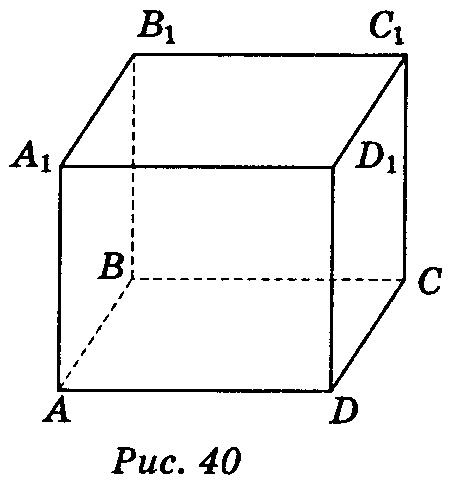 1)   M, B, C        
2)  M, B1, C
M
2. Побудуйте переріз паралелепіпеда площиною, що проходить через точки А, В, С.
В
АВ || СК
С
К
А
Методи побудови перерізів многогранників.
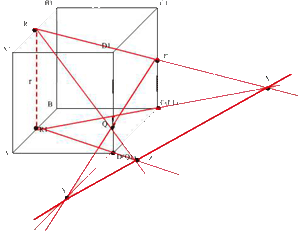 Метод слідів.
Метод внутрішнього проектування або метод допоміжних перерізів
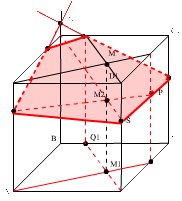 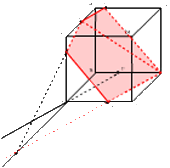 Комбінований метод
8. Метод слідів
Якщо площина α перетинає площину β по прямій т, то пряму т називають слідом площини α на площину β.
α
т
β
9.Метод слідів
B
Метод слідів включає три важливих пункти:
 Побудова  лінії перетину (сліду) січної площини з площиною основи многогранника.
 знаходження точки перетину січної площини з ребром многогранника.
 Побудова і штриховка перерізу.
К
C
А
Р
М
1. Побудувати переріз паралелепіпеда площиною, що проходить через точки А, В, С.
В
С
А
2. Побудуйте переріз пірамідиDACB площиною, що проходить через внутрішні точки M, N, P ребер AD, DC відповідно, і площини АВС.
D
М
А
В
N
Р
С
D
М
H
А
В
N
Р
G
8) Чотирикутник MNGH – шуканий переріз.
С
K
3. Побудувати переріз куба АВСDА1В1С1D1 площиною, що проходить через внутрішні точки M, N, K ребер BB1, CC1, A1D1 відповідно
D1
C1
K
А1
B1
N
D
C
M
А
B
Е
C1
D1
K
А1
B1
N
D
C
M
А
B
Е
C1
F
D1
K
А1
B1
N
D
C
M
А
B
Е
F
C1
D1
K
G
B1
N
А1
H
D
C
M
А
B
Многокутник KFNMH – шуканий переріз.
F
Е
C1
D1
K
G
B1
N
А1
H
D
C
M
А
B
Розглянемо більш складні приклади.
4.
N
M
K
Розглянемо більш складні приклади.
5.
N
K
M
Пам'ятаємо про те, що вершина піраміди – спільна точка для всіх бічних граней
Побудова перерізу п'ятикутної призми площиною, що проходить через точки M, N, K, які належать відповідно граням АА1В1, ЕDD1, CDD1.
B1
C1
A1
D1
M
E1
K
A2
B
C
M1
N
K1
A
D
E
N1
Завдання 2
В тетраедрі ABCD назвіть пари мимобіжних ребер.
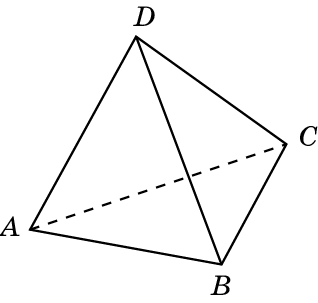 Відповідь: AB і CD; BC і AD; AC і BD.
Завдання 3
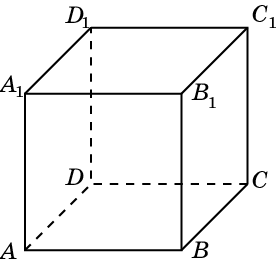 Відповідь: A1D1; B1C1; DD1; CC1.